Sestra pamětnice
Olga Reumannová
Olga na klinice  rehabilitačního lékařství  ve fnkv
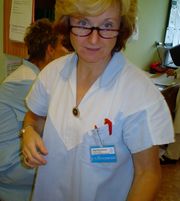 V době covidové…
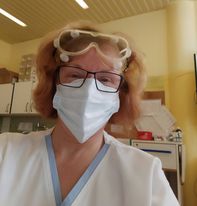 … na interní klinice ve FNKV
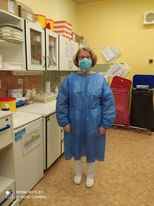